2. Teplota a vlhkost vnitřního prostředí
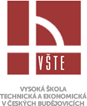 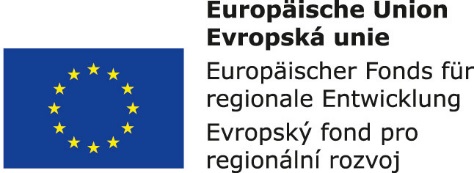 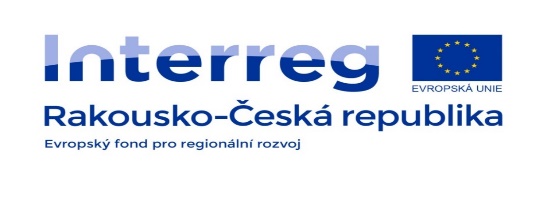 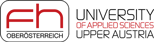 Tepelně-vlhkostní mikroklima
Tepelně-vlhkostní mikroklima je složka vnitřního prostředí tvořená tepelnými a vlhkostními toky. 

Z hlediska zdraví a komfortu se tepelně-vlhkostní mikroklima řadí mezi nejvýznamnější složku vnitřního prostředí budov.

Tepelně vlhkostní mikroklima je dáno třemi navzájem souvisejícími faktory – teplotou, relativní vlhkostí a rychlostí proudění vzduchu.
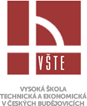 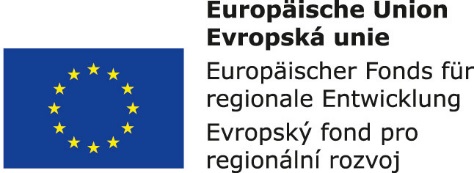 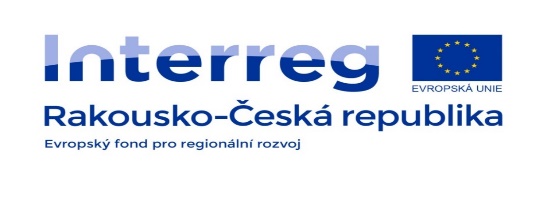 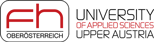 Tepelně-vlhkostní mikroklima
Základními veličinami jsou: 
Teplota vzduchu
Výsledná teplota
Vypočtená operativní teplota
Rychlost proudění vzduchu
Relativní vlhkost vzduchu
Měrná vlhkost vzduchu
Teplota rosného bodu
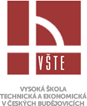 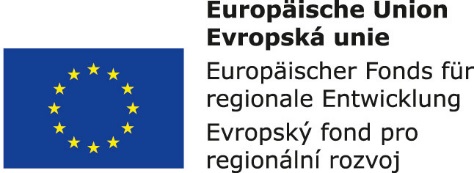 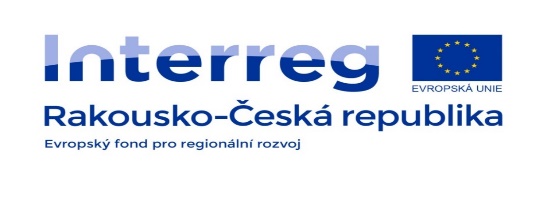 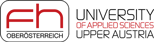 Tepelně-vlhkostní mikroklima
Teplota vzduchu [°C] neboli také suchá teplota, je teplota v okolí lidského těla, měřená jakýmkoli teplotním čidlem neovlivněným sáláním okolních ploch.

Relativní vlhkost [%] vyjadřuje stupeň nasycení vzduchu vodními parami, definovaný poměrem hustoty vodní páry ve vzduchu a ve vlhkém vzduchu nasyceném vodní parou při stejné teplotě a tlaku.

Rychlost proudění vzduchu [m/s] je veličina charakterizující pohyb vzduchu v prostoru, je určená svojí velikostí a směrem proudění. Protože rychlost proudění vzduchu v prostoru značně kolísá, je nutné její změny vyjadřovat střední hodnotou za časovou jednotku.
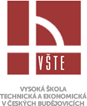 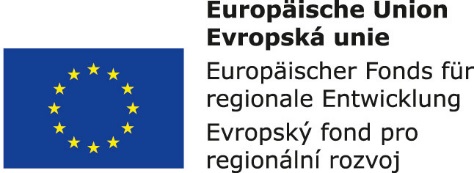 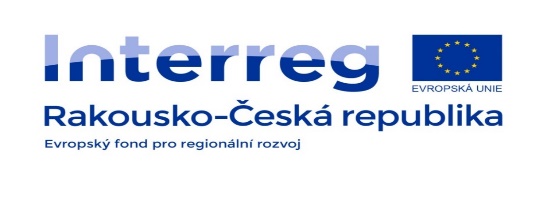 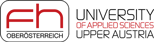 Tepelná pohoda
Tepelná pohoda lze definovat jako stav prostředí, který u člověka vyvolává pohodu a uspokojuje jeho city. 

Člověku není chladno, ani příliš teplo. 

Tepelná pohoda je stav, při němž je zachována rovnováha metabolického tepelného toku a toku tepla odváděného z těla při optimálních hodnotách fyziologických parametrů aby nedošlo k zahřátí či zchladnutí lidského těla.
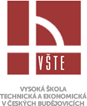 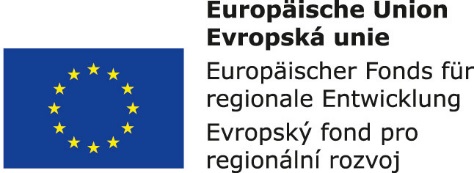 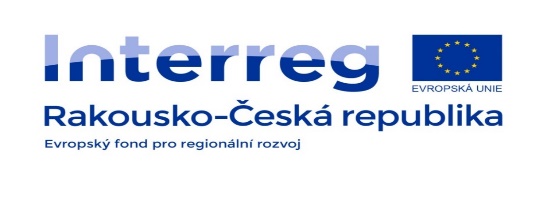 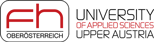 Regulace tepelné pohody
Oba toky  lze regulovat růžnými způsoby, např. změnou aktivit, či příslušným oblečením. 

Rozdíly mezi produkovaným teplem a teplem odnímaným okolím tělu vyrovnávají termoregulační mechanismy. 

Termoregulační procesy souvisí s věkem, celkovým zdravotním stavem jedince, stavem výživy, pohybovým režimem a jsou přímo ovlivněny tepelně- vlhkostním stavem prostředí.
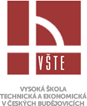 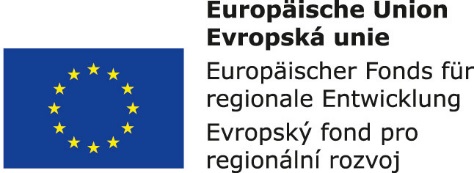 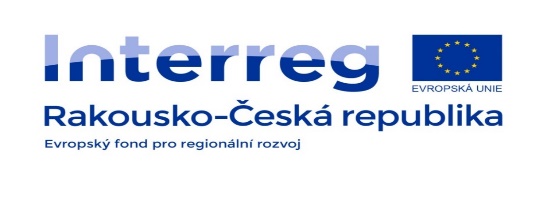 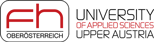 Regulace tepelné pohody
Optimální teplota ve vnitřním prostředí k pobytovému účelu by měla být udržena v rozmezí 19 - 24°C, jestliže mezi teplotou okolních povrchů (stěn) a teplotou vzduchu v místnosti není větší rozdíl než 2 °C při rychlosti proudění vzduchu přibližně 0,2 m/s. 

V letním období je třeba se snažit o snížení negativního dopadu vysokých teplot na lidský organismus. Doporučovaná max. teplota vzduchu v místnosti pro letní období je 26 – 27 °C.
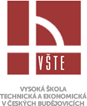 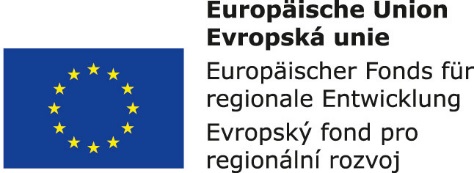 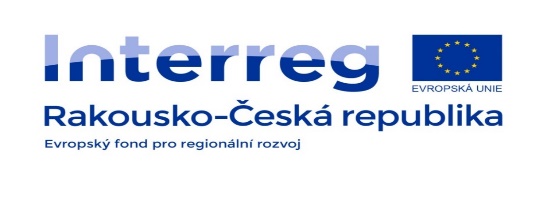 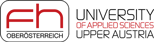 Optimální vlhkost vnitřního prostředí
V letním období naopak vysoká relativní vlhkost spojená s vysokou teplotou může nepříznivě ovlivňovat tepelnou rovnováhu organismu omezením respirace a tím ztráty tepla. V pobytovém, zejména v bytové zástavbě, existují mnoho zdrojů vlhkosti. 

Vlhkost v pobytovém prostoru by měla být okolo 40 % (v rozmezí 30-50 %). 

V teplém období může být relativní vlhkost vnitřního prostředí nejvýše 65 %.

 V chladném období má být relativní vlhkost vnitřního prostředí nejméně 30 %.
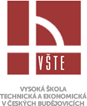 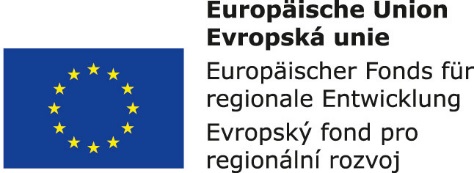 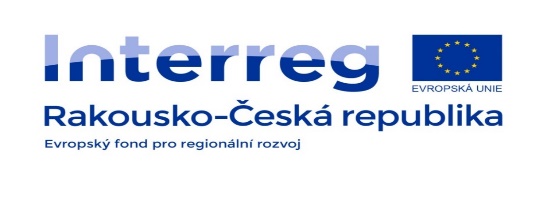 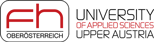